exam review
exam review
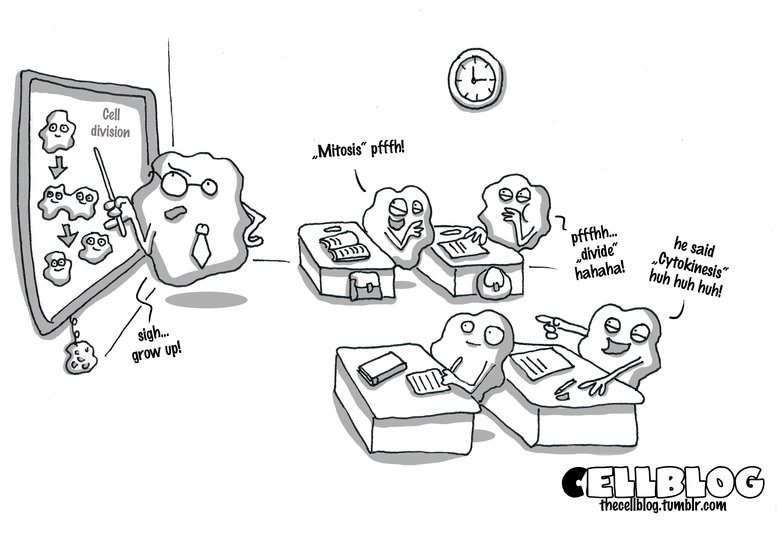 Sex Education. (Accessed 2014). Uploaded to The Cell Blog Tumblr Account. Available online at: http://www.funnyjunk.com/funny_pictures/4394464/sex+education
reproduction
Reproduction
We will be discussing:
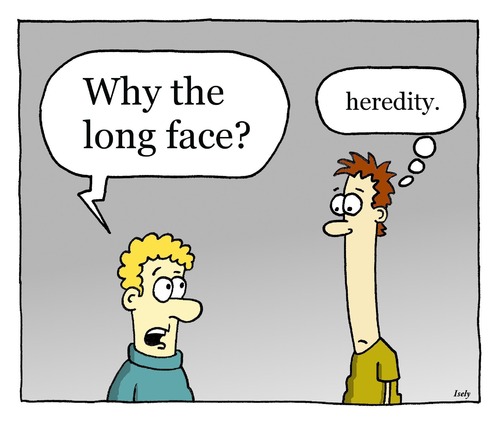 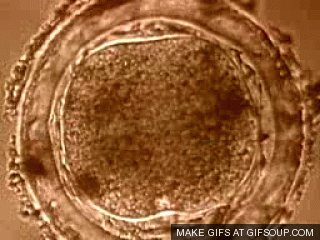 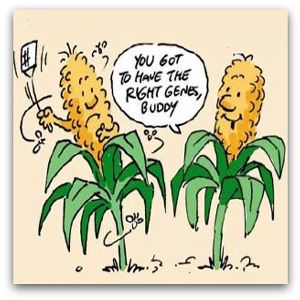 Cell Division. (2011). Uploaded to GifSoup by jhelgason. Available online at: htthttps://gifsoup.com/view/2788087/cell-division.html
Long Face.(2010). Uploaded by Sardonic Salad. Available online at: http://www.toonpool.com/cartoons/long%20face_105569
Nosal’s leaky GM defense. (2010). Uploaded by Charles Rue. Available online at: http://www.eurekastreet.com.au/article.aspx?aeid=8150#.Uu7GVE24vIV
reproduction
Reproduction
Part 1 Breakdown
29 Points –

4 points	multiple choice
9 points	short answer
6 points	solving punnett squares
10 points	long answer response
reproduction
Reproduction
Heterozygous
Homozygous
Dominant
Recessive
Asexual Reproduction
Sexual Reproduction
Mitosis
Meiosis
Genotype
Phenotype
Important
Vocabulary!!
Atoms and
Elements
Atoms and
Elements
We will be discussing:
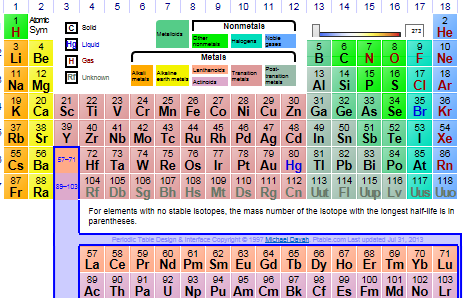 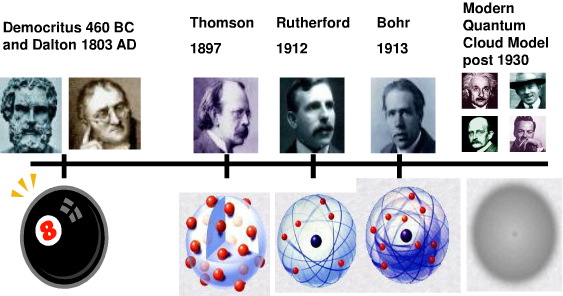 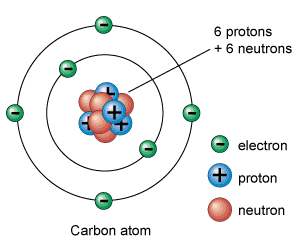 History of the Atom Timeline. (2008). Uploaded to DocStoc by Historyman. Available online at: http://www.docstoc.com/docs/2197377/History-of-the-Atom-Timeline
Interactive Periodic Table. (Accessed on 2014). 
Uploaded to Ptable. Available online at: http://www.ptable.com/
Atom Model. (2010). Uploaded to by Jerry Coffee. Available online at:http://www.universetoday.com/56637/atom-model/
Atoms and
Elements
Atoms and
Elements
Part 2 Breakdown
31 Points –

10 points	fill-in-the-blank
10 points	complete a chart
11 points	short answer
Atoms and
Elements
Atoms and
Elements
Elements 1-20
Proton, Neutron, Electron
Atomic Number
Atomic Mass
Periodic Table Organization
Molecular Compound
Ionic Compound
Bohr Diagrams
Chemical Change
Physical Change
Important
concepts!!
Electricity
Electricity
We will be discussing:
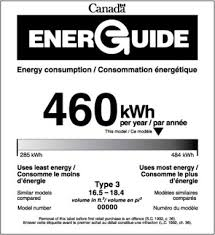 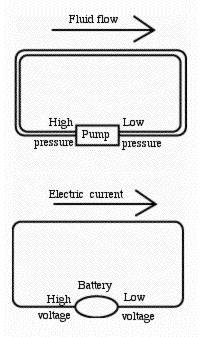 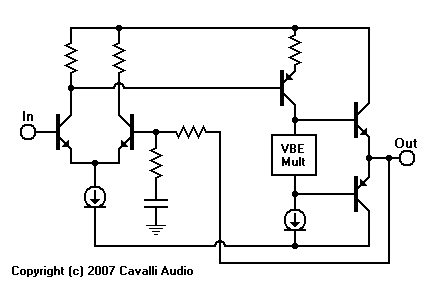 The Energuide Label (2009). 
Uploaded by Natural Resources Canada. Available online at: hhttp://198.103.48.133/publications/infosource/pub/appliances/2007/page2.cfm?attr=4
Embedded Hybrid Headphone (2007). 
Uploaded by Cavalli Audio. Available online at: http://www.cavalliaudio.com/diy/ehha/images/BasicAmpSimpleSchematic.gif
Electricity as a Fluid. (Accessed on 2014). 
Uploaded by Dr. Dadiv Stern Available online at: http://www-spof.gsfc.nasa.gov/Education/welectrc.html
Electricity
Electricity
Part 3 Breakdown
33 Points –

8 points	complete a chart
11 points	short answer/diagram
14 points	solving electrical problems
Electricity
Electricity
Electrical Models
Energy Savings Tips
Schematic Diagrams
Measuring Electrical Current
I = Q/t
Measuring Electrical Potential
V = E/Q
Measuring Energy/Power
P = I x V
Important
concepts!!
our universe
Our universe
We will be discussing:
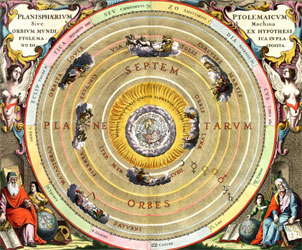 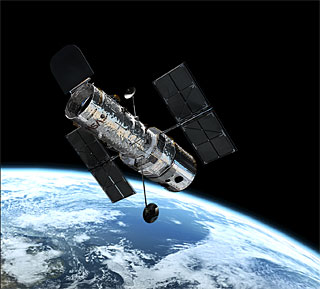 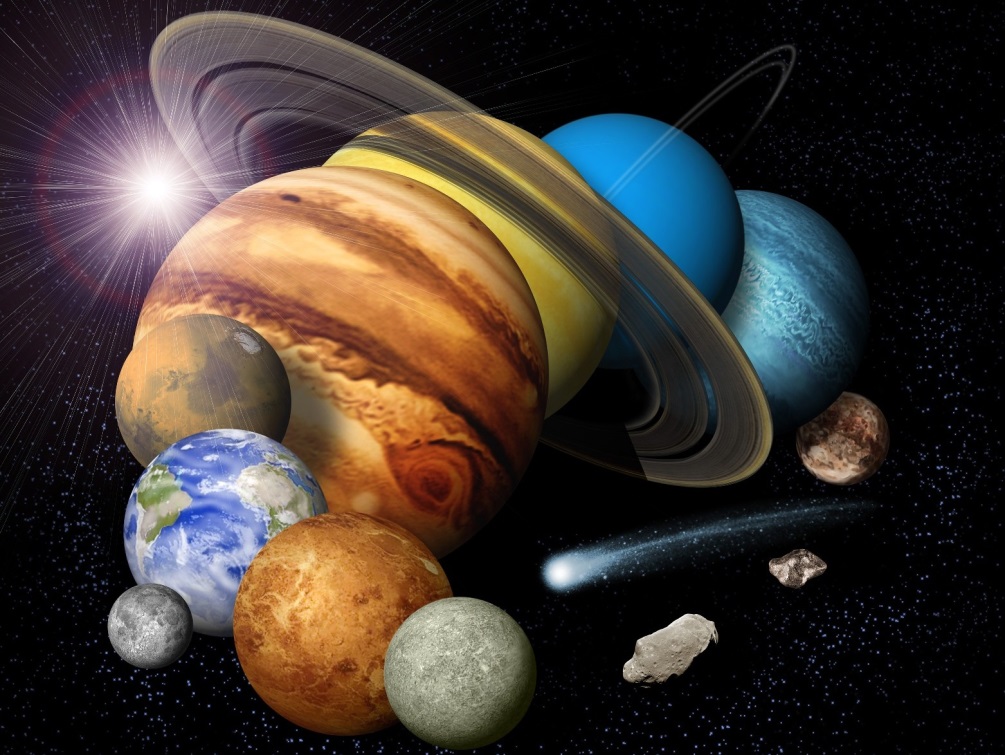 Our Solar System Montage. (2012). Uploaded by David Portree. Available online at: http://www.wired.com/2012/12/castles-in-space-1961-1971/our-solar-system-montage1/
History of Astronomy. (2014). Uploaded by the University of Sheffeld. Available online at:https://www.shef.ac.uk/physics/teaching/phy324
About Hubble(2014). Uploaded by E.S.A. Available online at:http://www.spacetelescope.org/about/
our universe
Our universe
Part 4 Breakdown
27 Points –

8 points	short answer
8 points	venn diagram
11 points	long answer
our universe
Our universe
Planets of the Solar System
The Big Bang Theory
Solar Nebula Theory
Meteor, Meteorite, Meteoroid
The Moon
Important Person, Tech, Mission
Important
concepts!!